Escissione Totale del Mesoretto: Laparotomia vs Laparoscopia
Carlo Feo
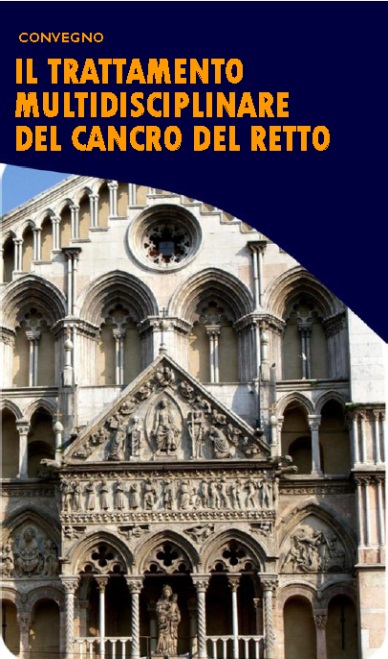 Clinica Chirurgica
Direttore: Prof. A. Liboni
Ferrara, 9 ottobre 2012
Curative resection
Wide resection of the cancer by achieving histologically negative margins

Total mesorectal excision (TME) and resection of local lymph nodes with sphincter-sparing procedures if it is possible to obtain a negative distal margin
Clinica Chirurgica
Direttore: Prof. A. Liboni
C. FEO | TME: laparotomia vs laparoscopia
TME
Removal of the rectum and perirectal areolar tissue (mesorectum) as one lymphovascular structure within an intact fascia propria1

Standard surgical approach for APR or sphincter-sparing procedure

Conclusevely shown to  local recurrence and  rate of survival2
© 2012 UpToDate
1Heald RJ. J R Soc Med 1988
2Heald RJ et al. Arch Surg 1998
Clinica Chirurgica
Direttore: Prof. A. Liboni
C. FEO | TME: laparotomia vs laparoscopia
[Speaker Notes: Principles of TME are as follows.
1. Sharp separation of the loose areolar tissue between the presacral fascia (Waldeyer’s fascia) and the investing fascia of the mesorectum (holy plane) posteriorly under direct vision together with the excision of the lateral
ligaments; however, the anterior separation is performed between the rectum and the prostate through the Denonvillier’s fascia in men or rectovaginal fascia in women;
2. High ligations of the inferior mesenteric artery and vein;
3. Excision of the distal mesorectum of not less than 5 cm; in distal rectal cancers (ie, 5 cm from the anal verge), a negative distal bowel margin of 1 to 2 cm may be acceptable; this should be confirmed to be tumor-free by
frozen section;
4. Preoperative evaluation of tumor stage and postoperative analysis of the quality of the excised specimen;
5. Preservation of the pelvic autonomic nerve plexus thus maintaining bladder and sexual functions, which are primordial to the postoperative quality of life.]
Principles of TME
Sharp separation of loose areolar tissue between presacral and investing fascia of the mesorectum (holy plane) posteriorly; excision of the lateral ligaments; anterior separation between the rectum and the prostate in men or rectovaginal fascia in women;

High ligations of the inferior mesenteric artery and vein;

Excision of the distal mesorectum of ≥5 cm; in distal rectal cancers (≤5 cm), a negative distal margin of 1-2 cm may be acceptable; this should be confirmed to be tumor-free by frozen section;

Preoperative evaluation of tumor stage and postoperative analysis of the quality of the excised specimen;

Preservation of the pelvic autonomic nerve plexus thus maintaining bladder and sexual functions
Clinica Chirurgica
Direttore: Prof. A. Liboni
C. FEO | TME: laparotomia vs laparoscopia
Outline
Potential benefits of laparoscopic approach

Oncologic outcomes

Short-term and functional outcomes

Postoperative complications

Cost-benefit in Italy
Clinica Chirurgica
Direttore: Prof. A. Liboni
C. FEO | TME: laparotomia vs laparoscopia
Potential benefits
Superior view (better visualization of nerves in the pelvis)

Abdominal wall trauma  

 Postoperative pain  

Postoperative ileus  

Length of hostpital stay  

Protection of immune function
Clinica Chirurgica
Direttore: Prof. A. Liboni
C. FEO | TME: laparotomia vs laparoscopia
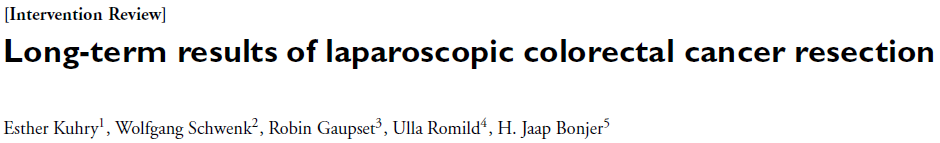 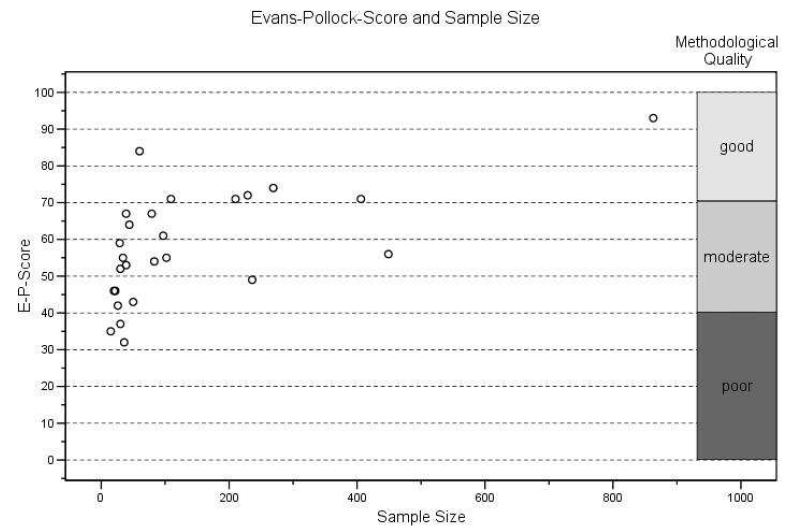 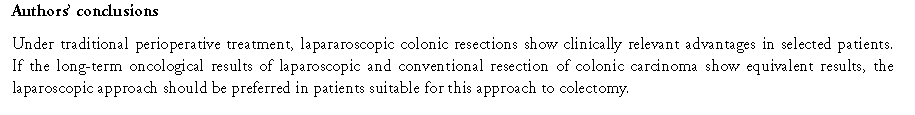 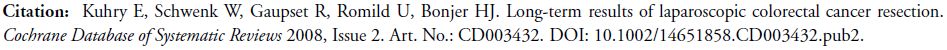 Clinica Chirurgica
Direttore: Prof. A. Liboni
C. FEO | TME: laparotomia vs laparoscopia
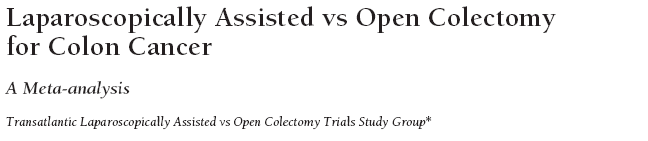 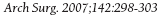 Clinica Chirurgica
Direttore: Prof. A. Liboni
Oncologic outcomes
Number of lymph nodes retrieved

Adequacy of circumferencial radial margins

Recurrence rates

Disease-free survival

Overall survival
Clinica Chirurgica
Direttore: Prof. A. Liboni
C. FEO | TME: laparotomia vs laparoscopia
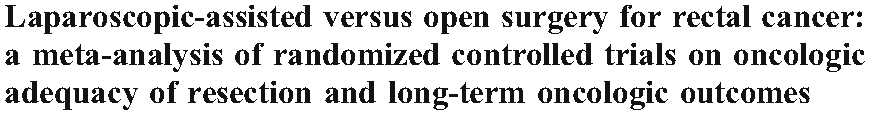 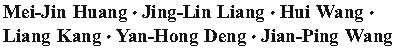 N lymph nodes retrieved
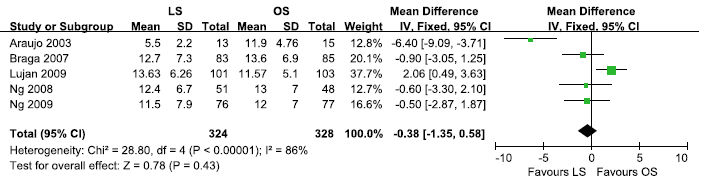 CRM
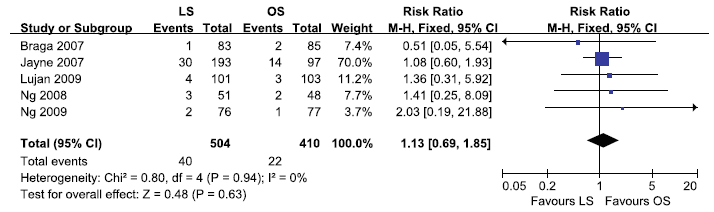 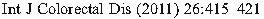 Clinica Chirurgica
Direttore: Prof. A. Liboni
C. FEO | TME: laparotomia vs laparoscopia
[Speaker Notes: RCTs 6]
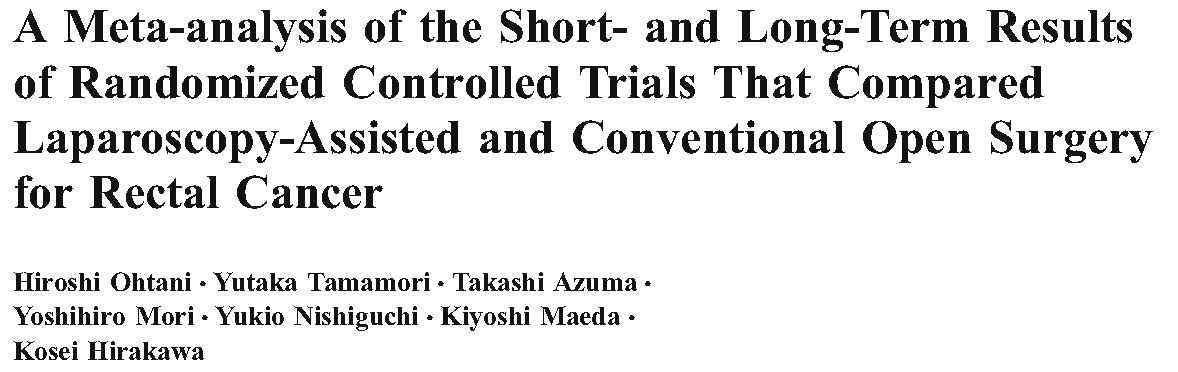 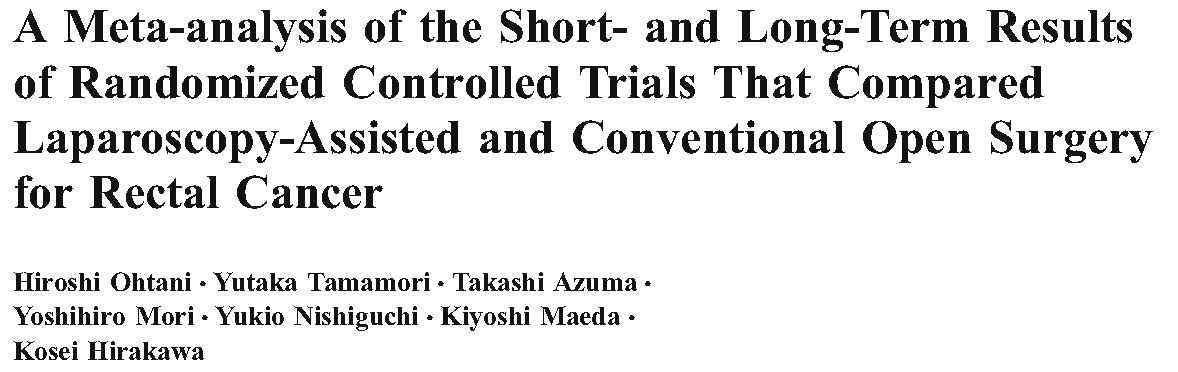 Overall recurrence
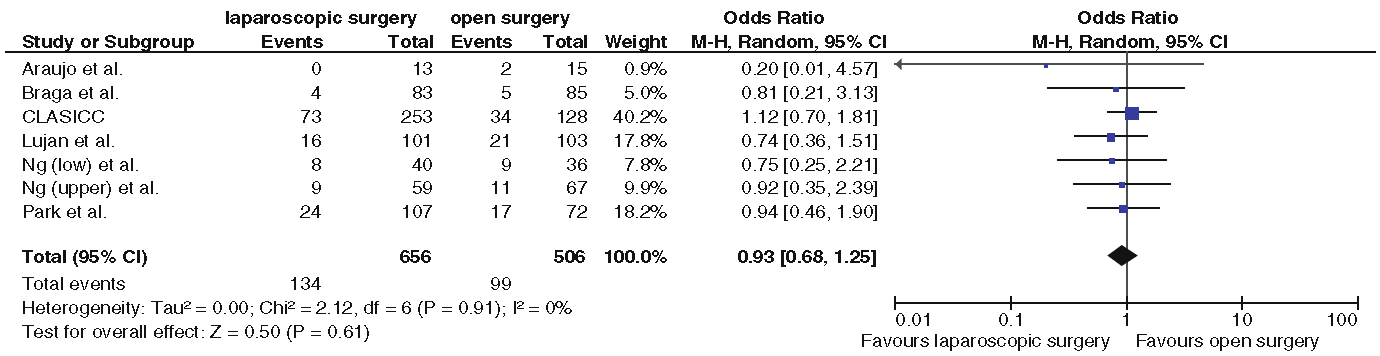 Local recurrence
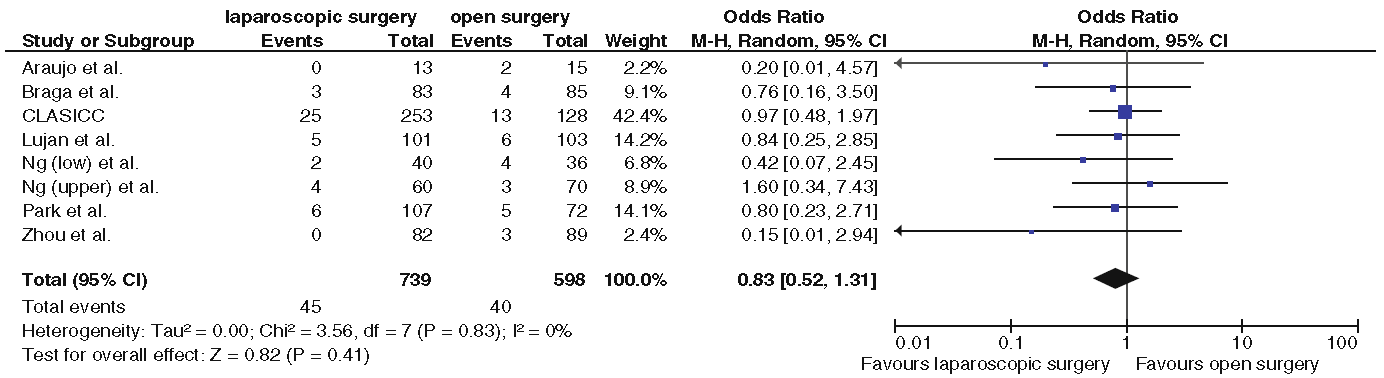 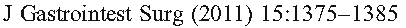 Clinica Chirurgica
Direttore: Prof. A. Liboni
C. FEO | TME: laparotomia vs laparoscopia
[Speaker Notes: 12 RCTs; N = 2095 | 1096/999]
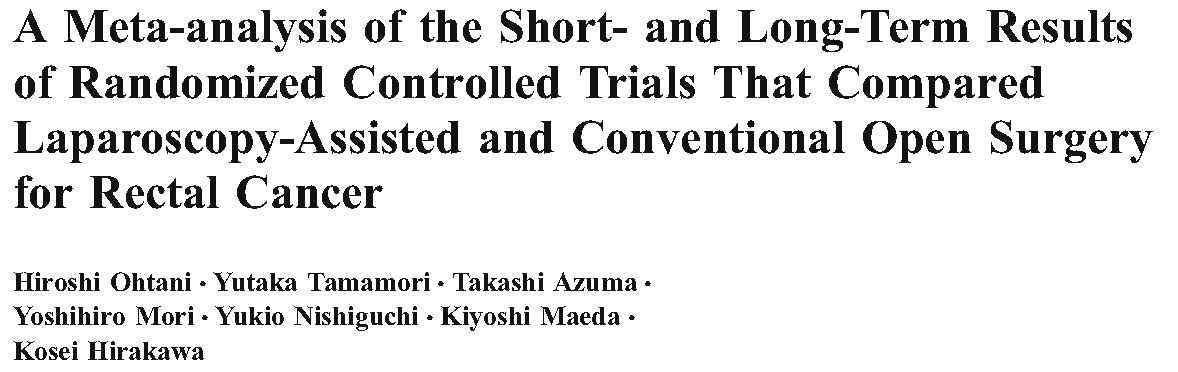 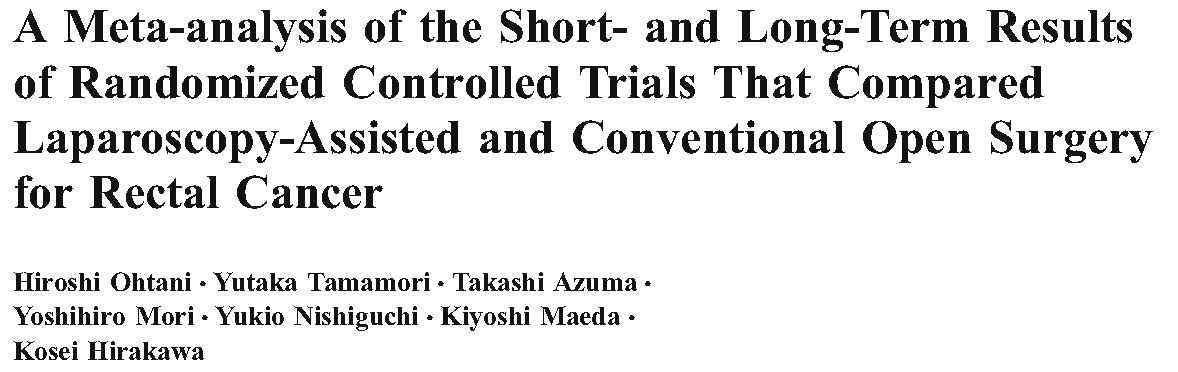 Disease-free survival at  3 years
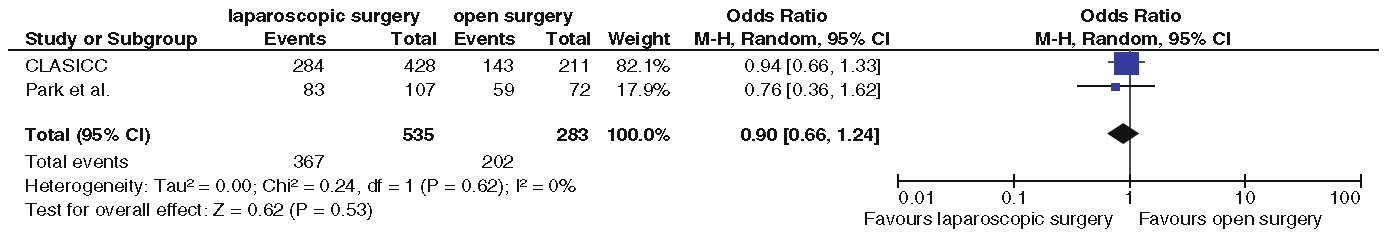 Disease-free survival at  5 years
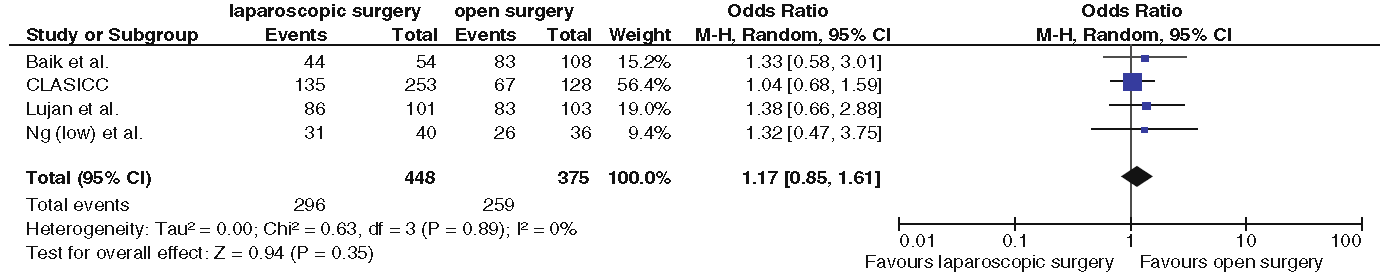 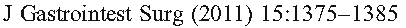 Clinica Chirurgica
Direttore: Prof. A. Liboni
C. FEO | TME: laparotomia vs laparoscopia
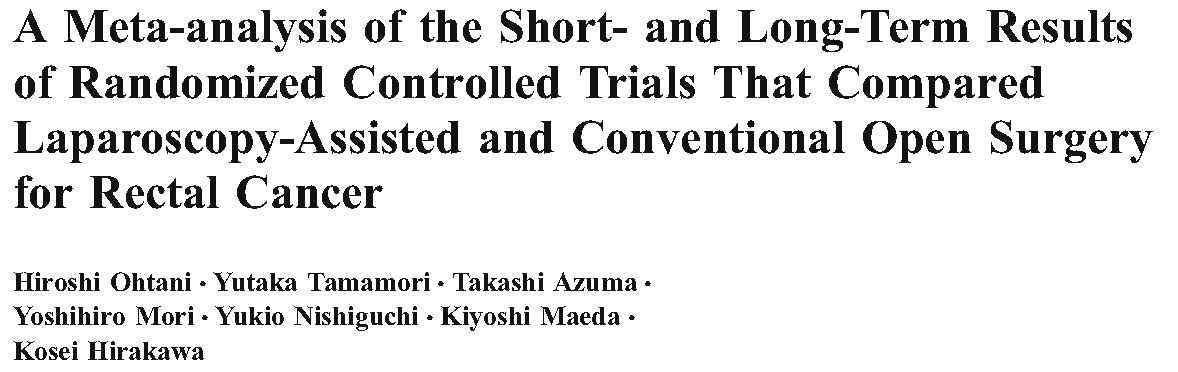 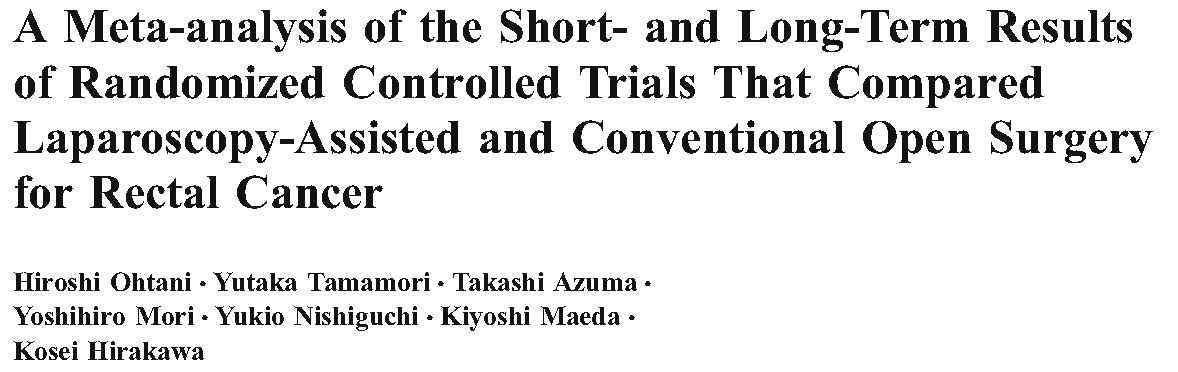 Overall mortality
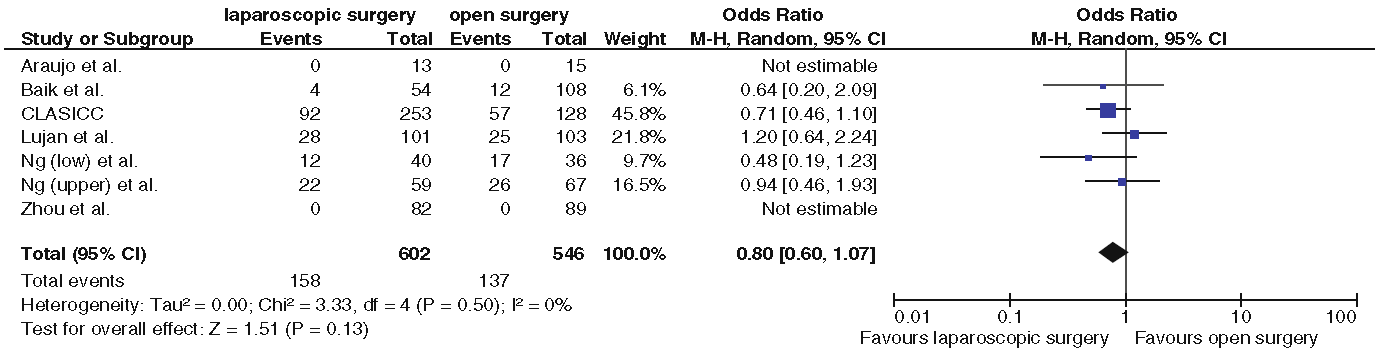 Cancer-related mortality
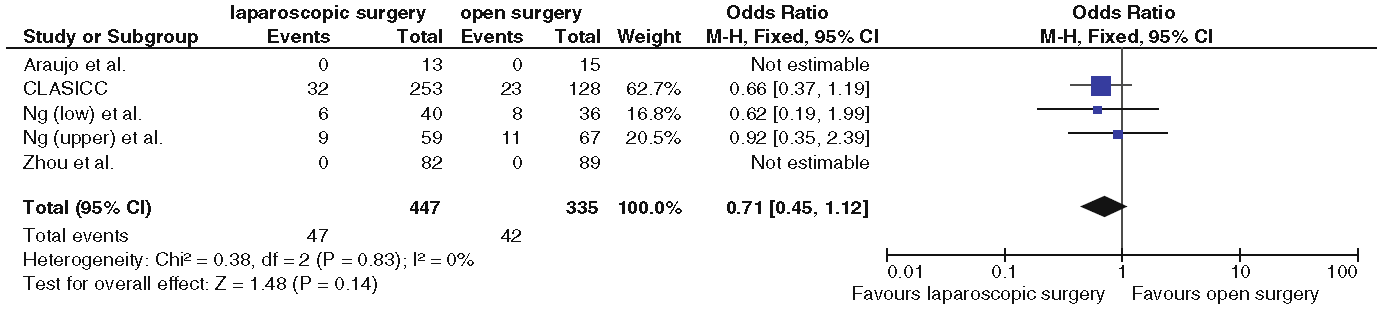 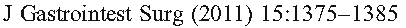 Clinica Chirurgica
Direttore: Prof. A. Liboni
C. FEO | TME: laparotomia vs laparoscopia
Short-term outcomes
Operative time

Blood loss

Number of transfused patients
Clinica Chirurgica
Direttore: Prof. A. Liboni
C. FEO | TME: laparotomia vs laparoscopia
Operative time
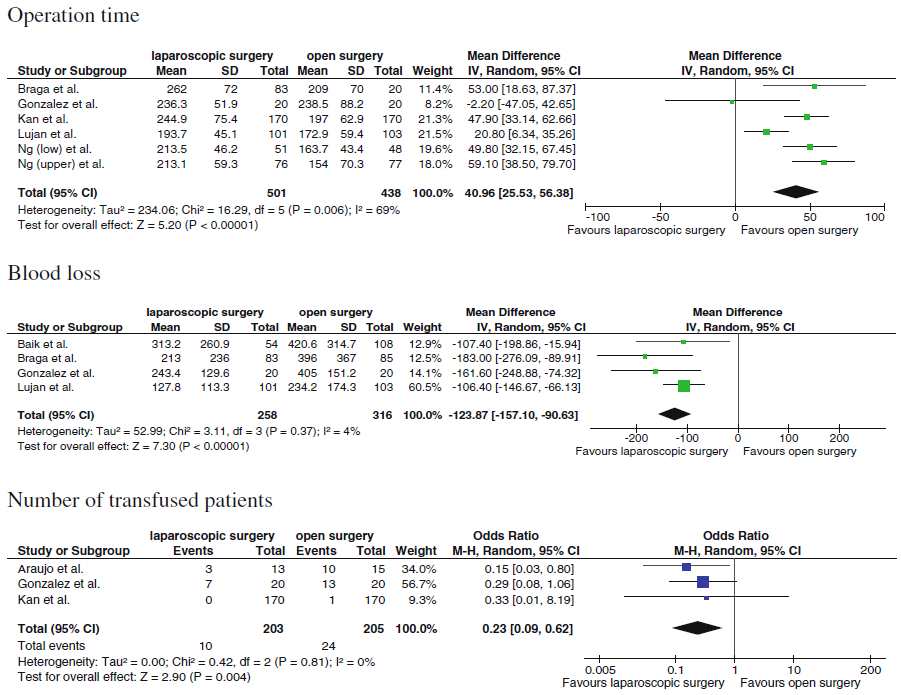 Blood loss
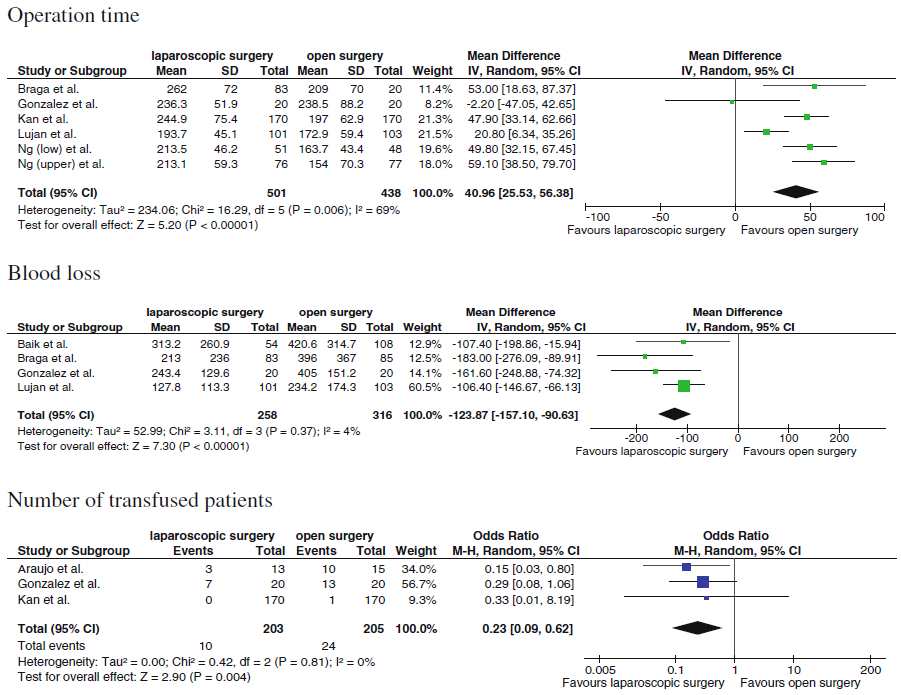 Number of transfused patients
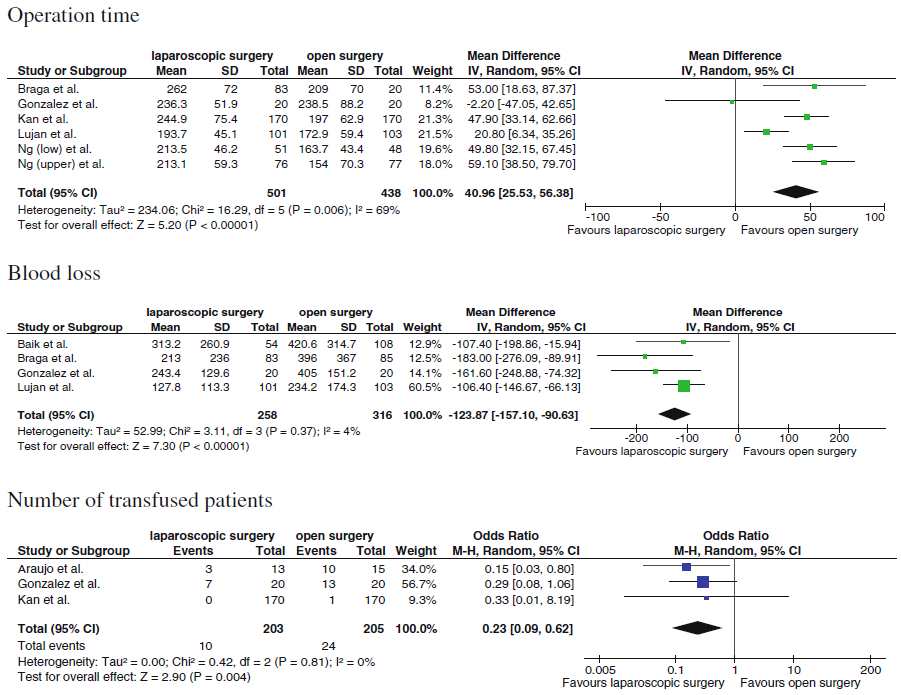 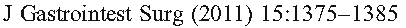 Clinica Chirurgica
Direttore: Prof. A. Liboni
C. FEO | TME: laparotomia vs laparoscopia
Functional outcomes
Duration of popstoperative ileus

Time to oral diet

Hospital stay
Clinica Chirurgica
Direttore: Prof. A. Liboni
C. FEO | TME: laparotomia vs laparoscopia
Ileus
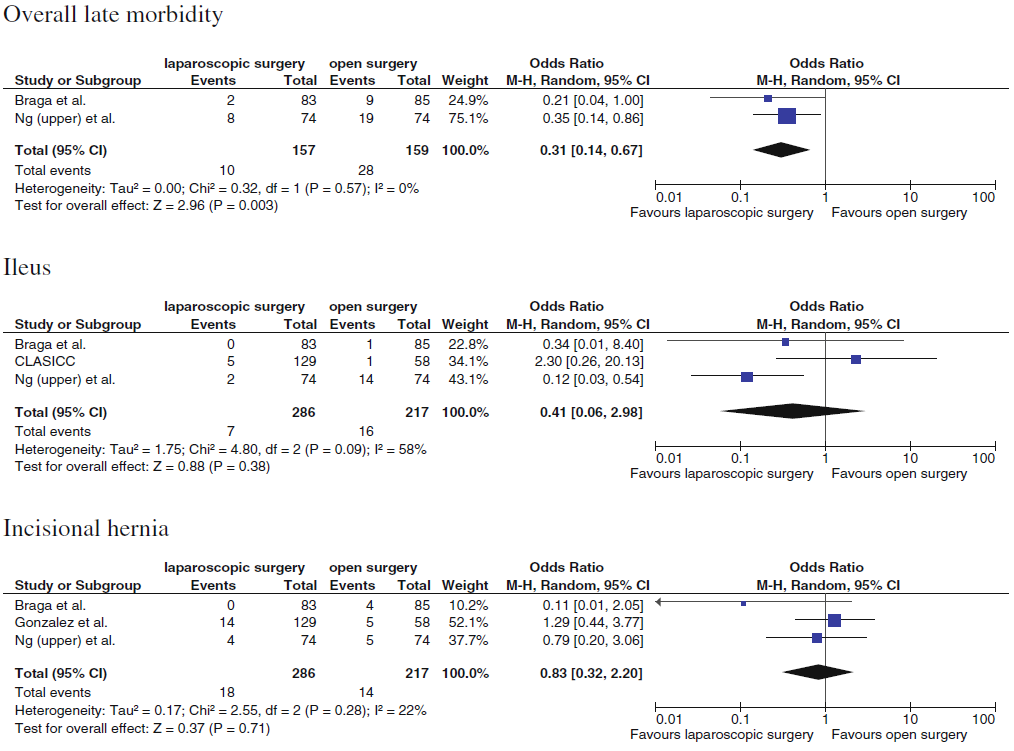 Time to oral diet
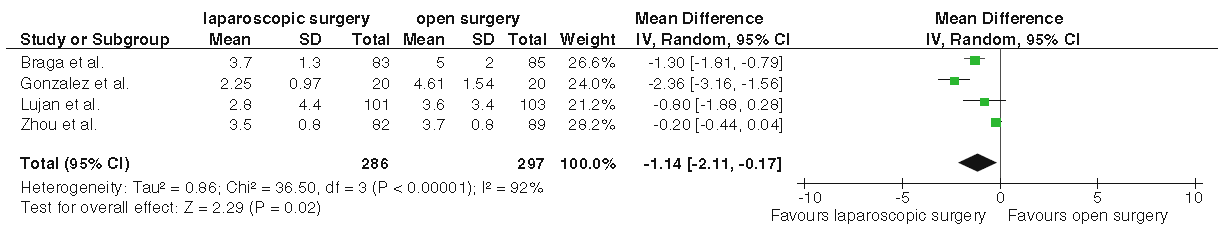 Hospital stay
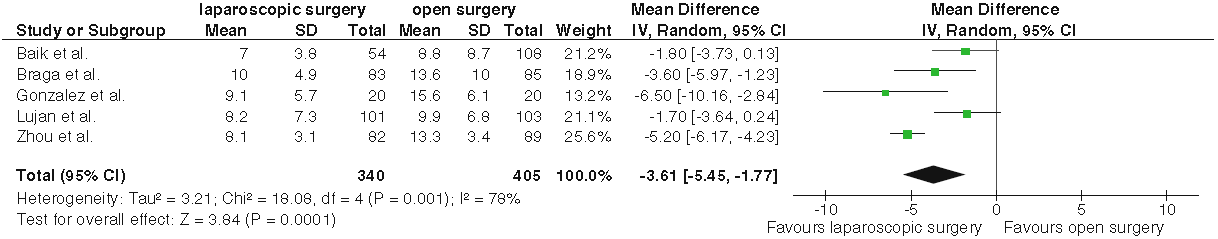 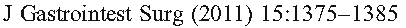 Clinica Chirurgica
Direttore: Prof. A. Liboni
C. FEO | TME: laparotomia vs laparoscopia
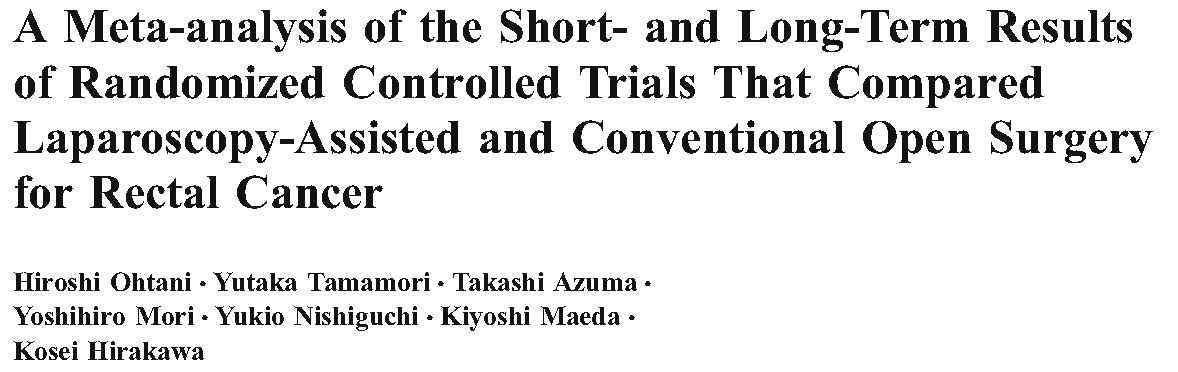 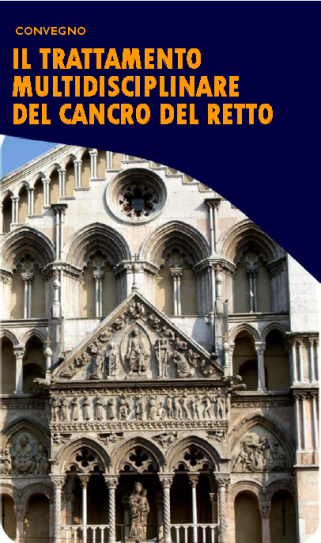 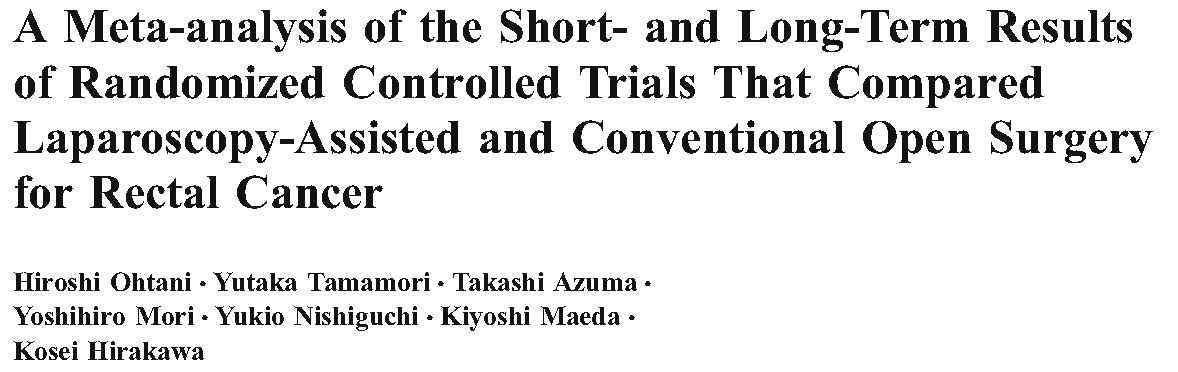 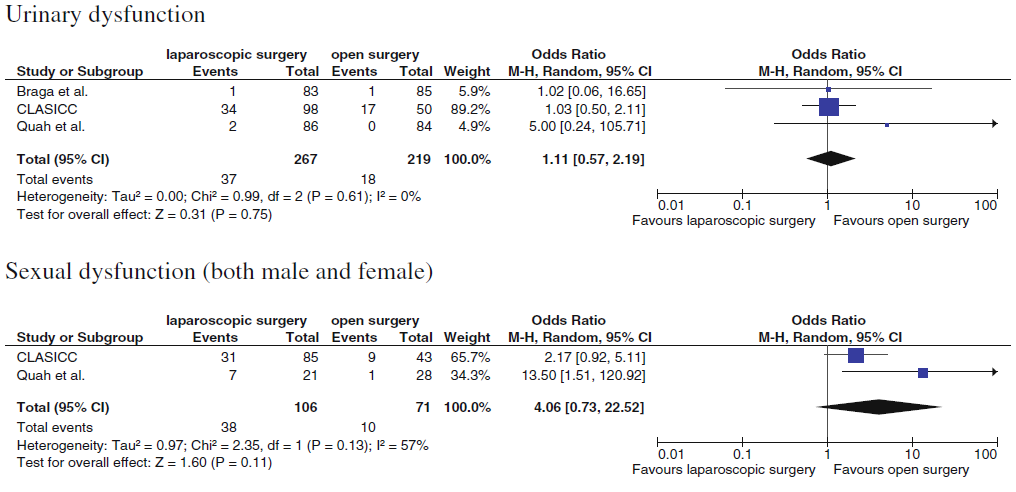 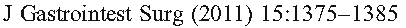 Clinica Chirurgica
Direttore: Prof. A. Liboni
C. FEO | TME: laparotomia vs laparoscopia
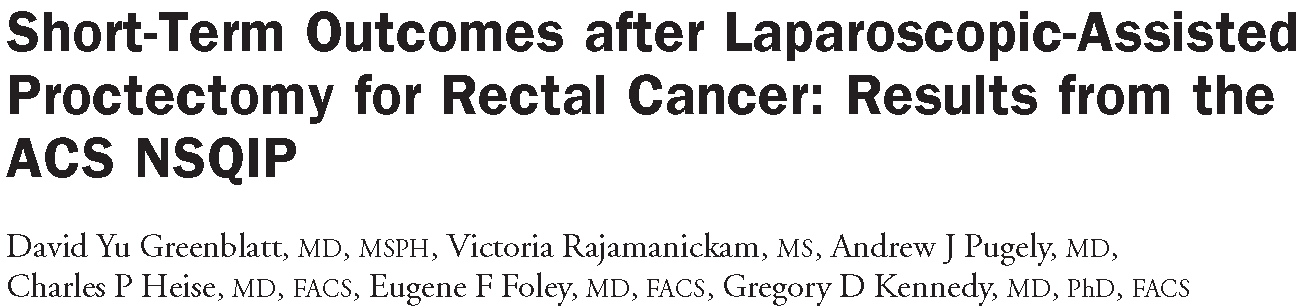 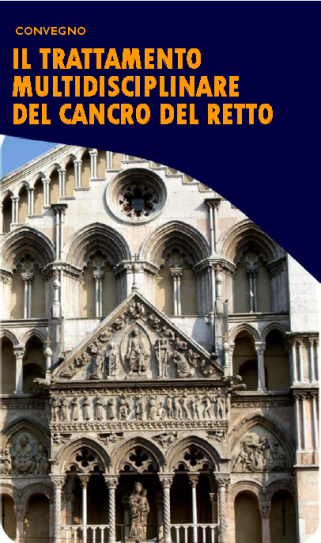 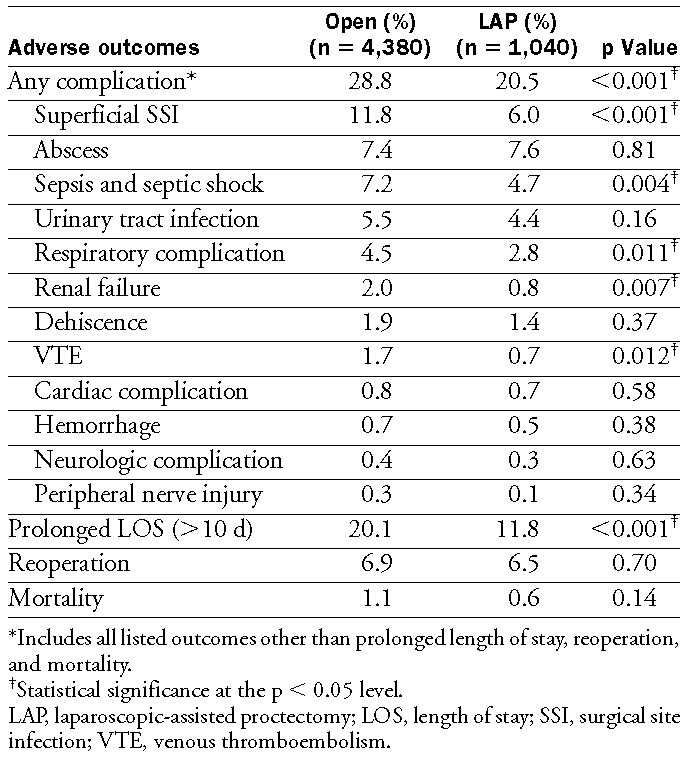 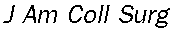 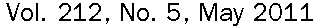 Clinica Chirurgica
Direttore: Prof. A. Liboni
C. FEO | TME: laparotomia vs laparoscopia
Anastomotic leaks
TME  local recurrence rate, but devascularize the rectal stump and  anastomotic leakage

Narrow confines of the bony pelvis (especially in men) may preclude the use of current stapling technology

Multiple firings often occur, resulting in overlapping staple lines1 (“hybrid technique”2)
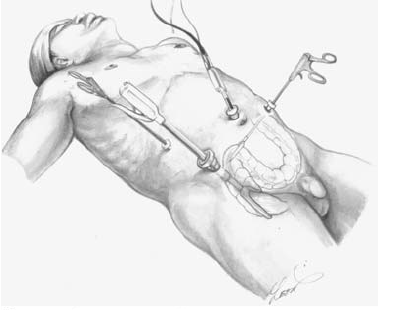 1 Ito M et al.  Int J Colorectal Dis 2008
 2Vithiaranthan S et al. Dis Colon Rectum 2001
Clinica Chirurgica
Direttore: Prof. A. Liboni
[Speaker Notes: The addition of TME reduces the local recurrence rate, but the complete removal of mesorectum down to the pelvic floor will cause devascularization of the rectal stump and increase anastomotic leakage. The narrow
confines of the bony pelvis (especially in men) sometimes precludes the use of current stapling technology in favor of obtaining an adequate distal transaction margin. Even when stapling is technically feasible, multiple firings of the laparoendoscopic stapling device often occur, resulting in overlapping staple lines. Concern exists regarding the potential hazards associated with crossing staple lines. One of several options in resolving this problem has been to perform a hybrid type of procedure entailing laparoscopic mobilization of the rectum, open distal transection with a transverse cutting stapling device via a lower midline incision (the length of a standard hand port), and subsequent end-to-end anastomosis (double-stapled technique or hand-sewn).]
Anastomotic leaks
1-17% (10%) rate with selective diversion in high risk patients

All comparative studies and RCTs reported no statistically significant difference in the leakage rate
Gopall J et al. Am J Surg 2012
Clinica Chirurgica
Direttore: Prof. A. Liboni
C. FEO | TME: laparotomia vs laparoscopia
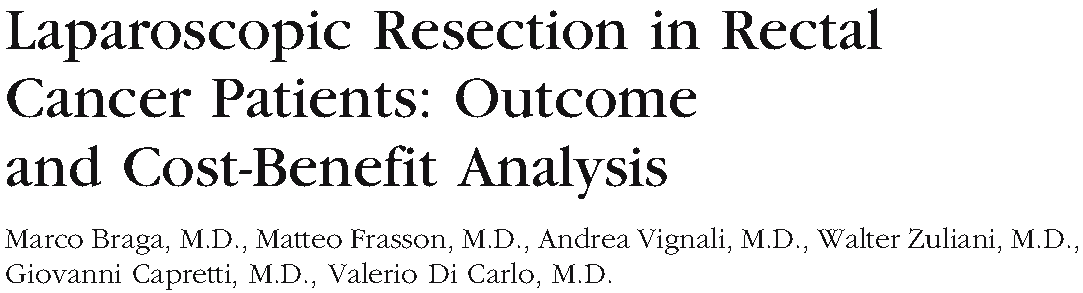 Methods
Results  (extra charge/patient)
Surgical instruments

Operative room ($658/h)

Routine surgical care

Diagnosis and treatment of surgical complications
$1,194

$554

$647 saving

$749 saving (Total $66,164)
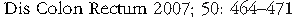 Clinica Chirurgica
Direttore: Prof. A. Liboni
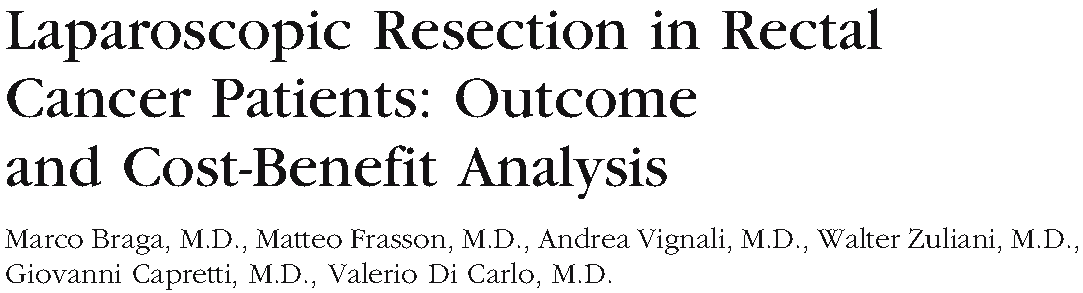 $1,396 overall saving per laparoscopic patient ( hospital stay and  cost of complications)

$1,748 additional OR charges per laparoscopic patient

$351 extra cost per laparoscopic patient
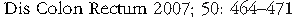 Clinica Chirurgica
Direttore: Prof. A. Liboni
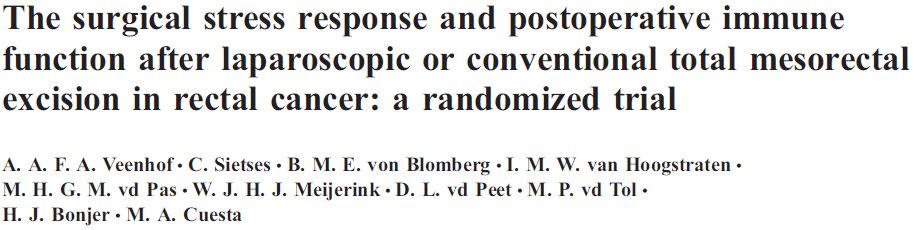 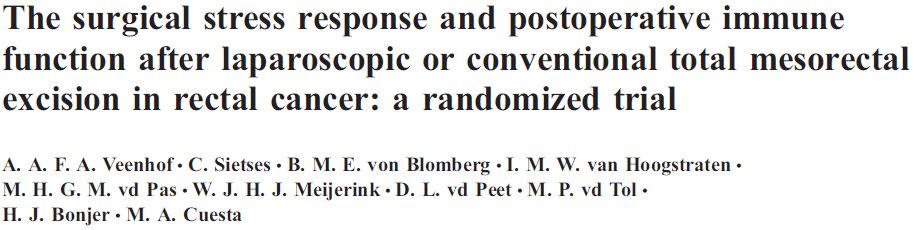 Inflammatory responce
Citokines (IL-6, IL-8)
C-reactive protein

Immune status
White blood count
HLA-DR expression on monocyte

Stress responce
Cortisol
Prolactin
Growth hormone
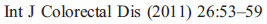 Clinica Chirurgica
Direttore: Prof. A. Liboni
C. FEO | TME: laparotomia vs laparoscopia
[Speaker Notes: Leucocyte and monocyte counts, c-RP, IL-8, GH, Prolactin Cortisol.
Short-term postoperative immune and inflammatory functions tended to be better after laparoscopic rectal surgery. However, the differences were not consistent at all time intervals, making a definitive conclusion difficult. Better preserved inflammatory function 2 h after surgery may reflect a reduction in operative trauma when the laparoscopic technique is compared with open rectal procedures.]
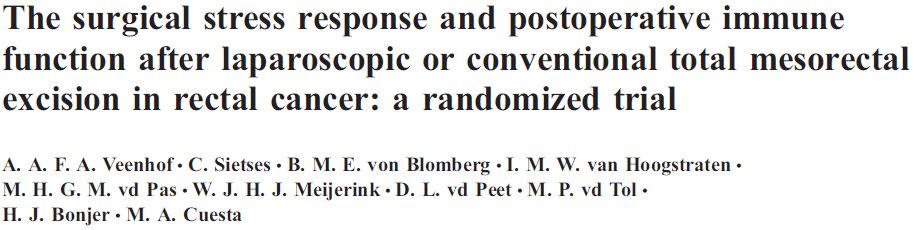 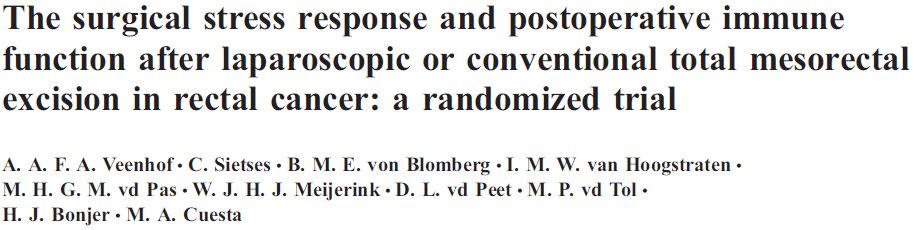 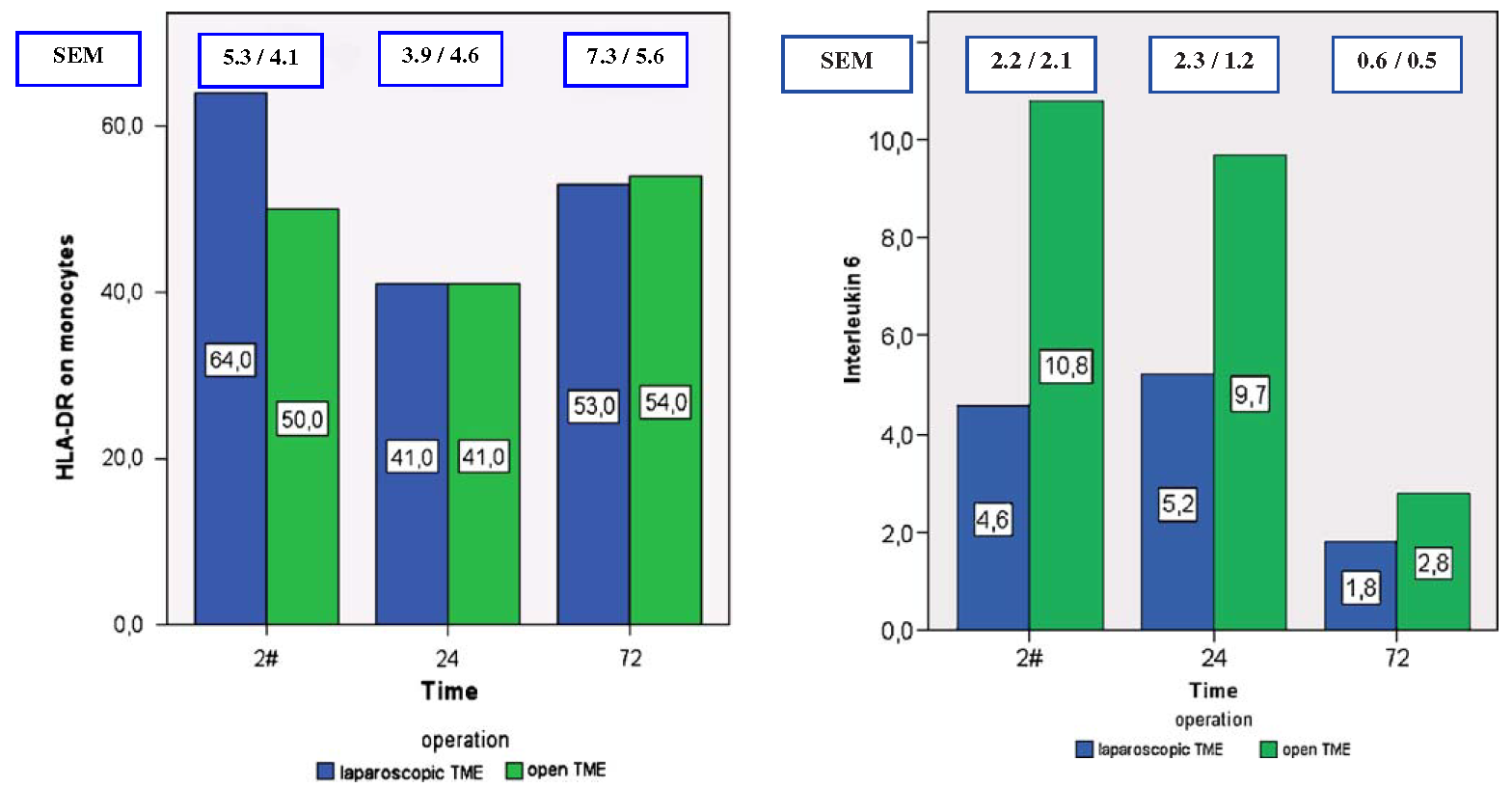 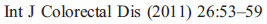 Clinica Chirurgica
Direttore: Prof. A. Liboni
C. FEO | TME: laparotomia vs laparoscopia
[Speaker Notes: Leucocyte and monocyte counts, c-RP, IL-8, GH, Prolactin Cortisol.
Short-term postoperative immune and inflammatory functions tended to be better after laparoscopic rectal surgery. However, the differences were not consistent at all time intervals, making a definitive conclusion difficult. Better preserved inflammatory function 2 h after surgery may reflect a reduction in operative trauma when the laparoscopic technique is compared with open rectal procedures.]
Ongoing trials
European Colon Cancer Laparoscopic or Open Resection II trial (COLOR II)
Primary outcome: Locoregional recurrence rate at 3 years 
Start 2004 | N=1100 | Completition April 2017

National Cancer Center, Korea (CTS-179)
Primary outcome: Disease-free survival at 3 years 
Start 2006 | N=1100 | Completition August 2014

American College of Surgeons Oncology Group (ACOSOG)-Z6051 trial
Primary outcome: CRM > 1 mm; Negative distal resected margin; Completeness of TME
Start 2008 | N=650 | Completition November 2012
http:/clinicaltrials.gov
Clinica Chirurgica
Direttore: Prof. A. Liboni
C. FEO | TME: laparotomia vs laparoscopia
Summary
Laparoscopic approach is feasable and not inferior regarding oncologic results

Short-term outcomes are improved 

Access and visibility are superior

Limited prospective data
Clinica Chirurgica
Direttore: Prof. A. Liboni
C. FEO | TME: laparotomia vs laparoscopia
Conclusions
Learning curve and technical difficulties recommend application of this approach in specialized centers with experienced advanced laparoscopic surgeons

Long-term results and larger RCTs are awaited
Clinica Chirurgica
Direttore: Prof. A. Liboni
C. FEO | TME: laparotomia vs laparoscopia
Thank You.
Clinica Chirurgica
Direttore: Prof. A. Liboni
C. FEO | TME: laparotomia vs laparoscopia